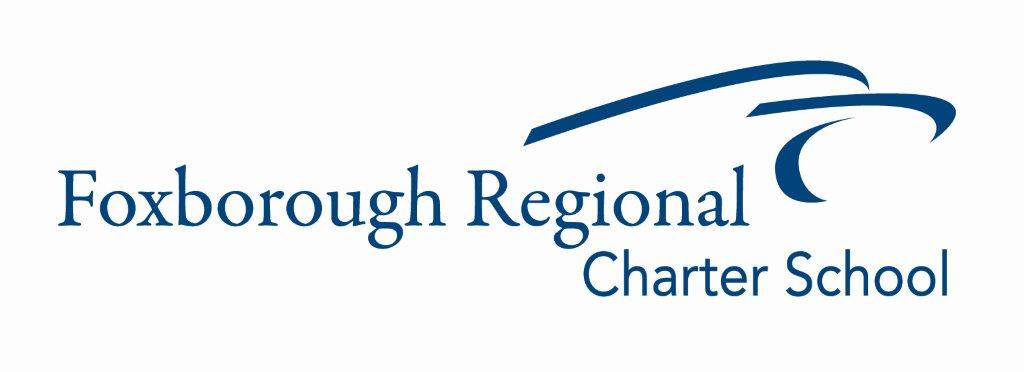 Outreach and Development
Heidi Berkowitz, Director
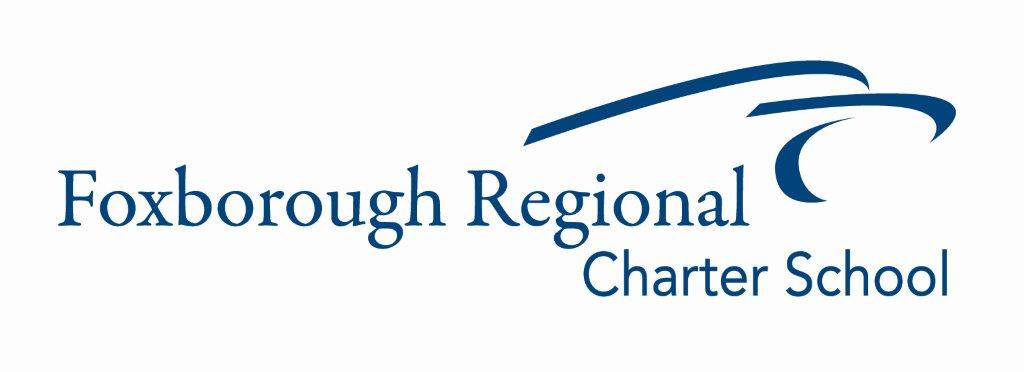 About Us
Relationships  ~   K-12 Regional Charter School Priorities  ~   Connections
Align District Wide Communication to Vision and Mission of the School
Develop Strong Relationships among Families, Staff and Community
Lead FRCS Community Relations and Media Efforts
Oversee State Reporting and Compliance
2
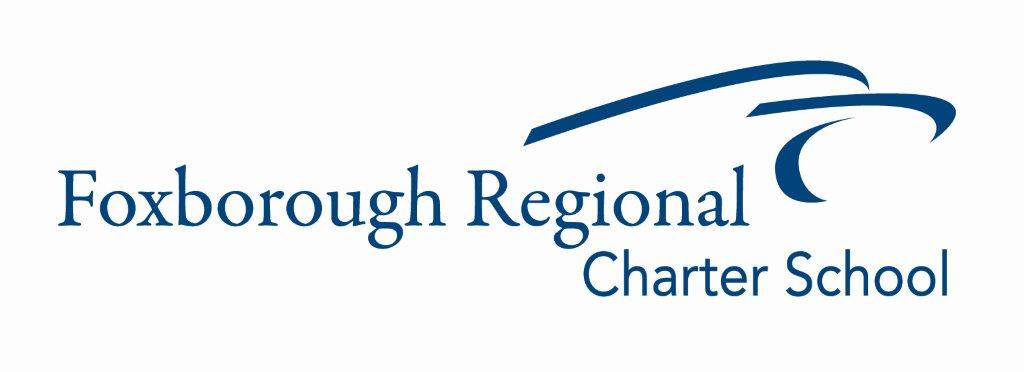 Relationships  ~   K-12 Regional Charter School Priorities  ~   Connections
Outreach Department Structure
3
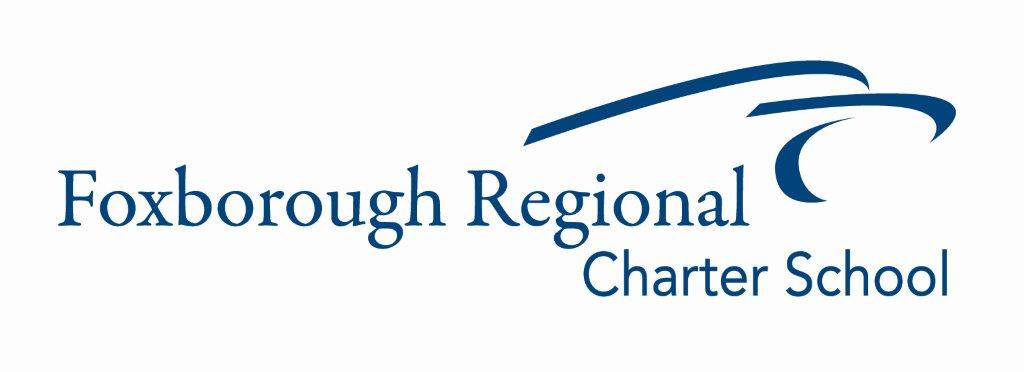 Communication
Objectives
Relationships  ~   K-12 Regional Charter School Priorities  ~   Connections
Manage Image – Recruit/Retain Students/Staff – Steward Donors
Informing the Community
Building Relationships
Connecting School and Home
Celebrating Successes, Achievements
Crisis Management Communication

Balanced Message ~ School of Choice
4
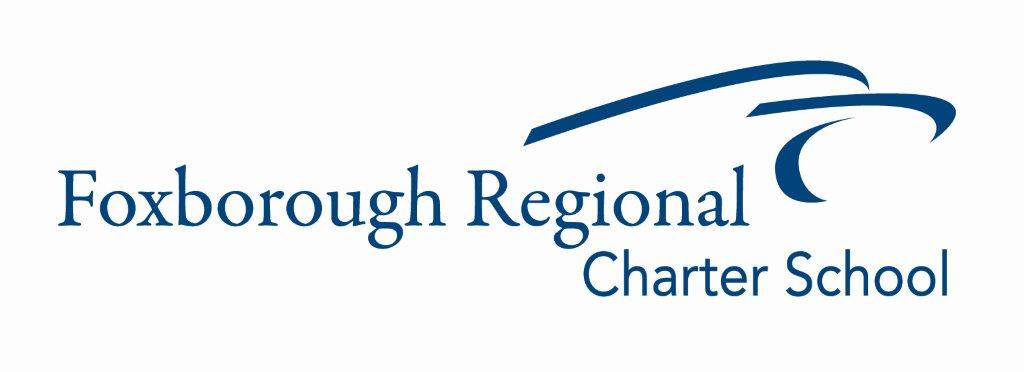 Family Engagement
Relationships  ~   K-12 Regional Charter School Priorities  ~   Connections
5
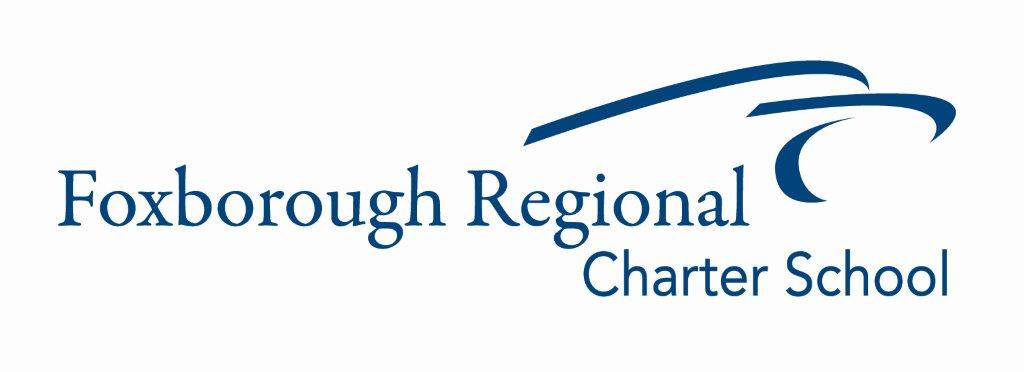 Admissions
Relationships  ~   K-12 Regional Charter School Priorities  ~   Connections
6
Accountability
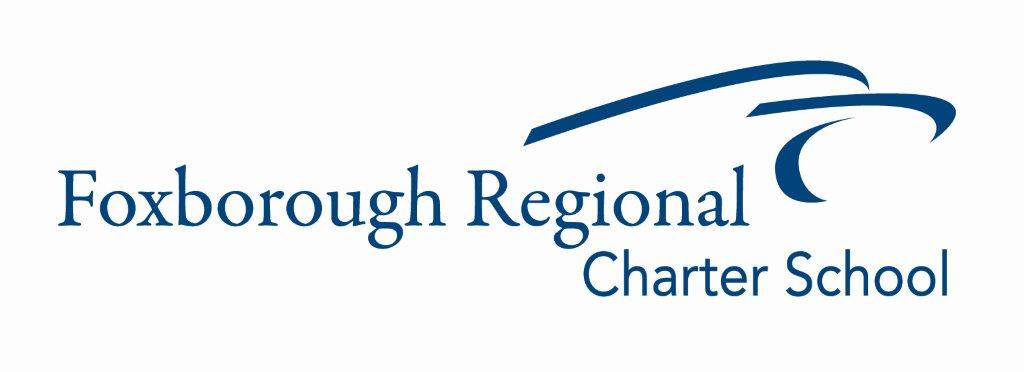 Compliance with State and Federal Regulations/ 
Establishing Funding Metrics
7
FY21 Outcomes
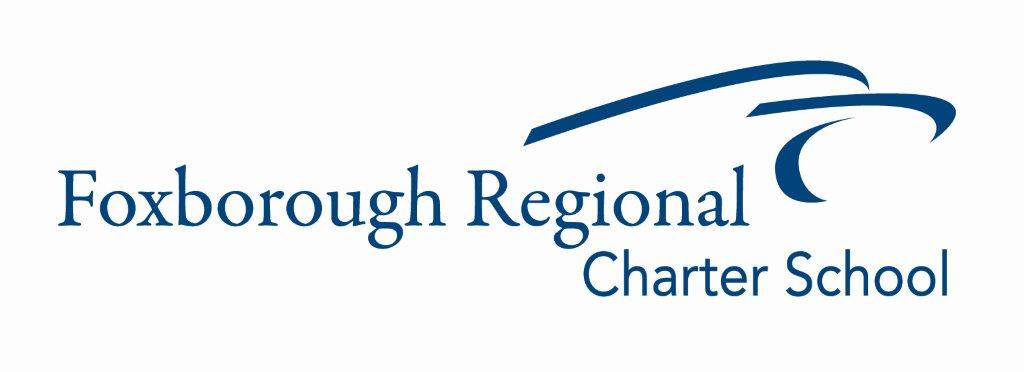 Recruitment
Retention
Community Perception
Relationships  ~   K-12 Regional Charter School Priorities  ~   Connections
FY22 Goals
Communication
Inventory of Tools
Survey of Audience Priorities
Streamline Messages
Outreach
Build Deeper More Productive Relationships with the Community
Increase Presence in the Community
Foundation
Revisit Vision and Mission
Set and Commit to New Priorities
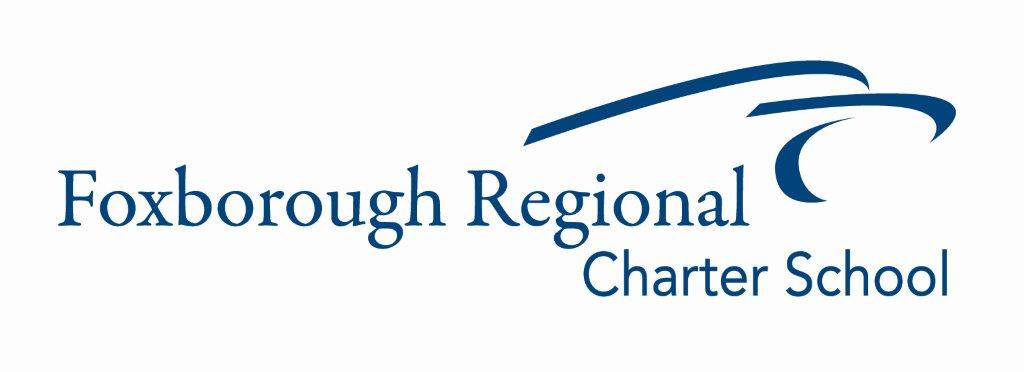 Thank You!Questions?